KHTN8
KHÁI QUÁT VỀ SINH QUYỂN VÀ CÁC KHU SINH HỌC
GIẢI MÃ Ô CHỮ
Cách chơi
Chọn 1 ô chữ, tham gia trả lời câu hỏi để điền vào ô chữ, hoàn tất 8 câu hỏi để tìm ra từ khóa của ô chữ.

Câu trả lời đúng   +1đ
Từ khóa đúng      +3đ
Question Time
Giải mã ô chữ
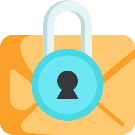 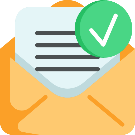 n
a
s
a
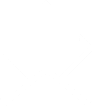 v
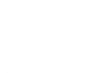 a
a
r
t
t
d
i
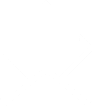 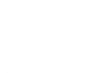 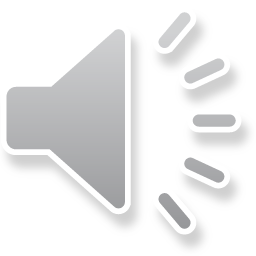 o
n
b
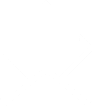 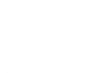 o
a
y
c
h
n
u
c
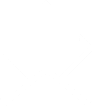 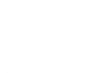 n
h
i
o
e
i
d
t
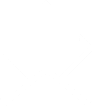 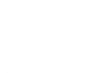 u
y
n
q
k
e
h
i
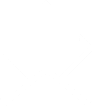 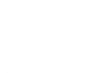 m
c
u
n
c
a
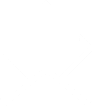 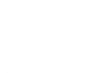 u
a
k
h
h
i
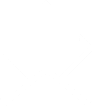 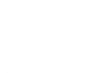 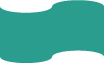 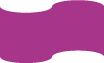 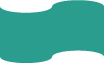 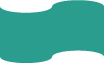 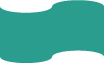 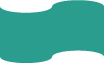 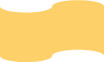 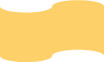 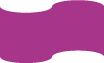 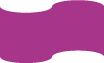 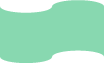 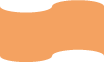 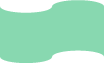 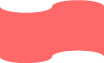 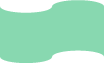 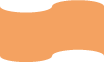 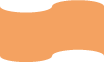 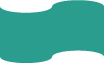 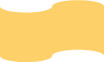 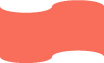 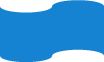 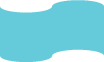 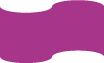 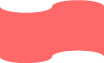 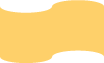 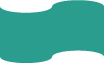 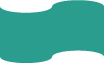 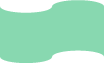 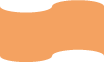 Câu số 1
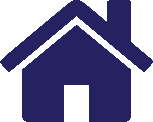 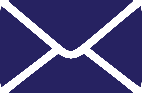 Ít mưa, mùa mưa rất ngắn, là đặc trưng của khu sinh học nào?
Đây là gì?
s
a
v
a
n
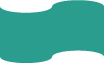 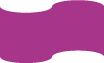 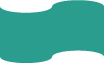 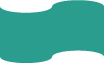 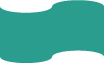 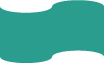 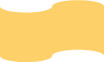 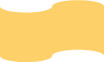 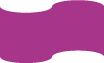 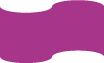 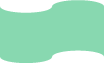 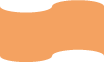 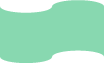 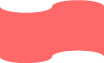 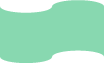 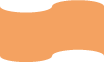 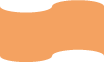 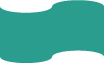 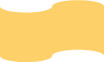 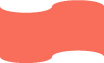 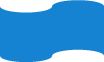 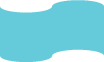 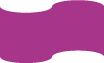 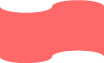 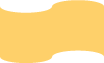 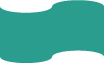 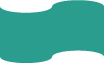 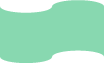 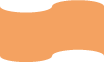 Câu số 2
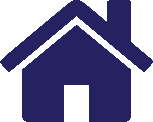 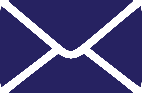 Chúng ta sống ở hành tinh gì?
Đây là gì?
r
Đ
T
i
t
ấ
á
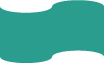 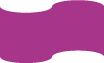 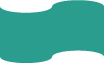 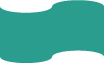 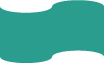 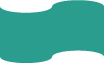 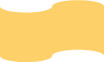 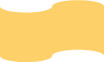 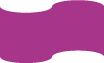 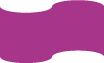 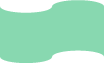 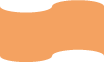 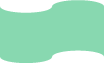 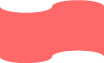 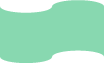 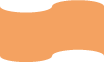 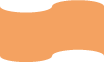 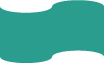 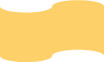 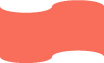 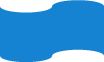 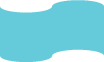 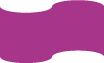 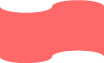 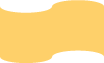 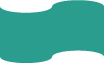 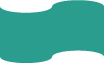 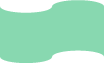 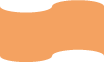 Câu số 3
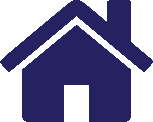 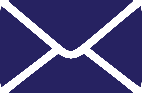 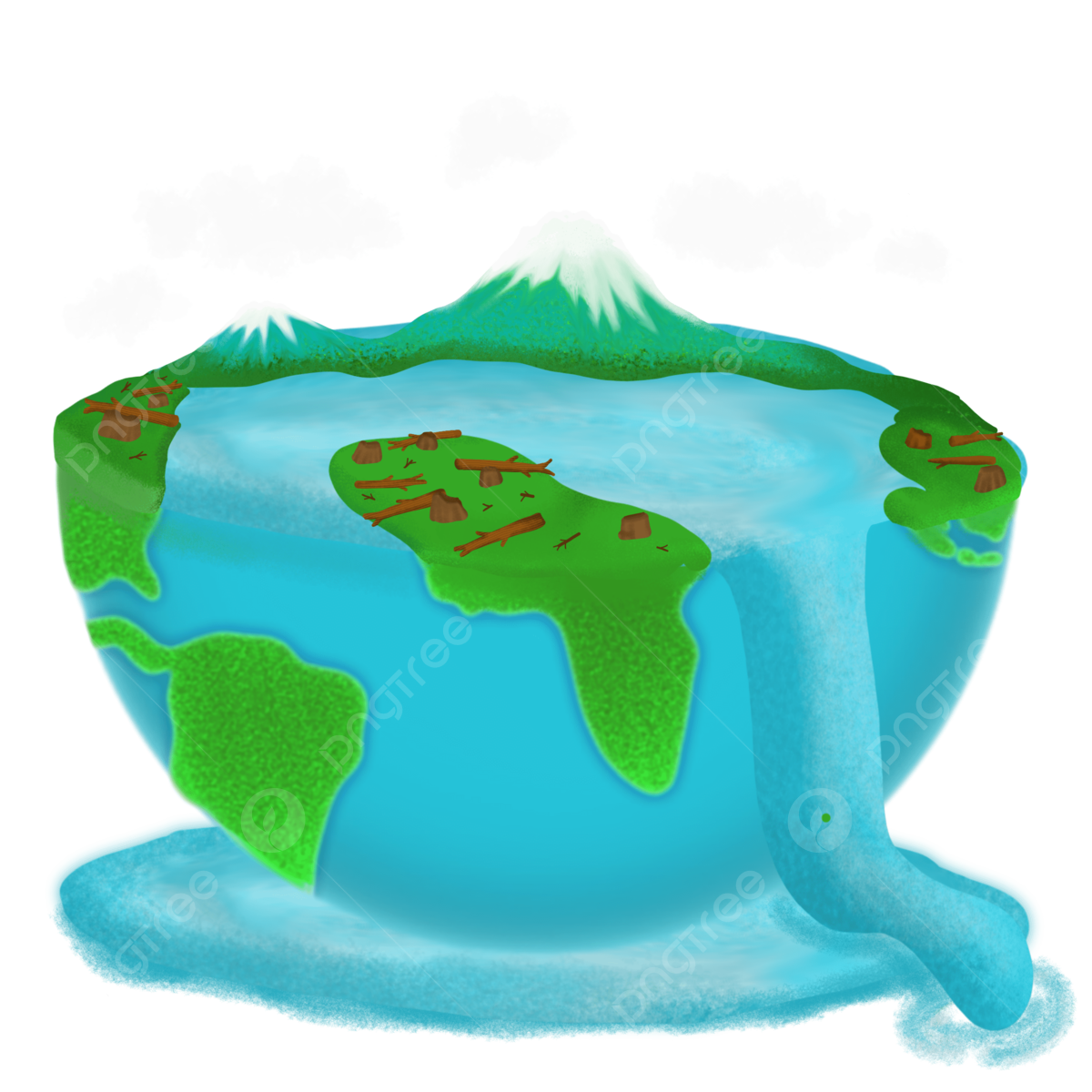 Sinh quyển gồm mấy phần chính?
Đây là gì?
ố
n
b
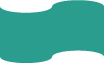 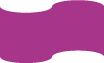 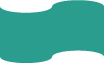 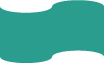 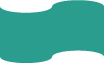 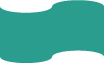 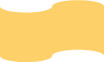 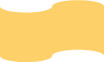 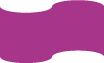 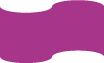 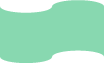 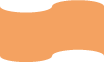 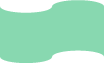 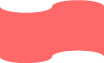 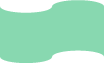 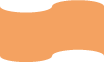 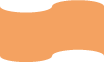 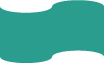 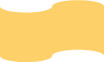 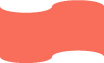 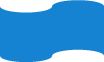 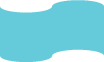 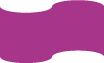 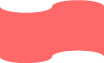 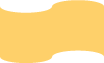 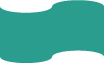 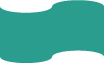 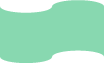 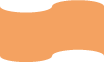 Câu số 4
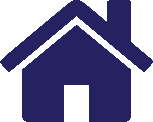 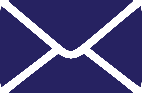 Sông, suối… được gọi là hệ sinh thái gì?
Đây là gì?
n
ư
ớ
c
c
h
ả
y
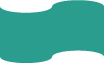 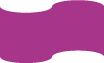 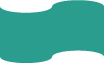 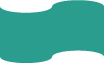 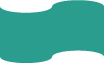 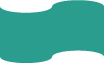 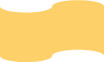 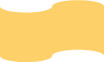 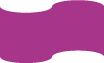 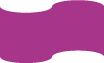 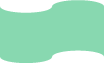 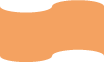 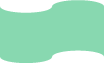 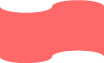 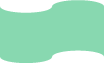 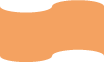 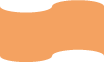 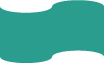 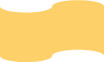 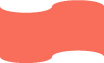 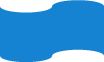 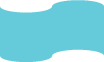 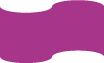 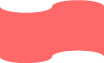 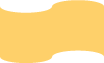 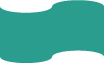 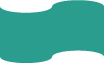 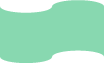 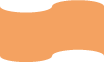 Câu số 5
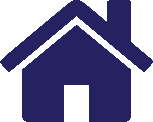 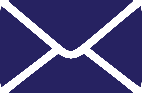 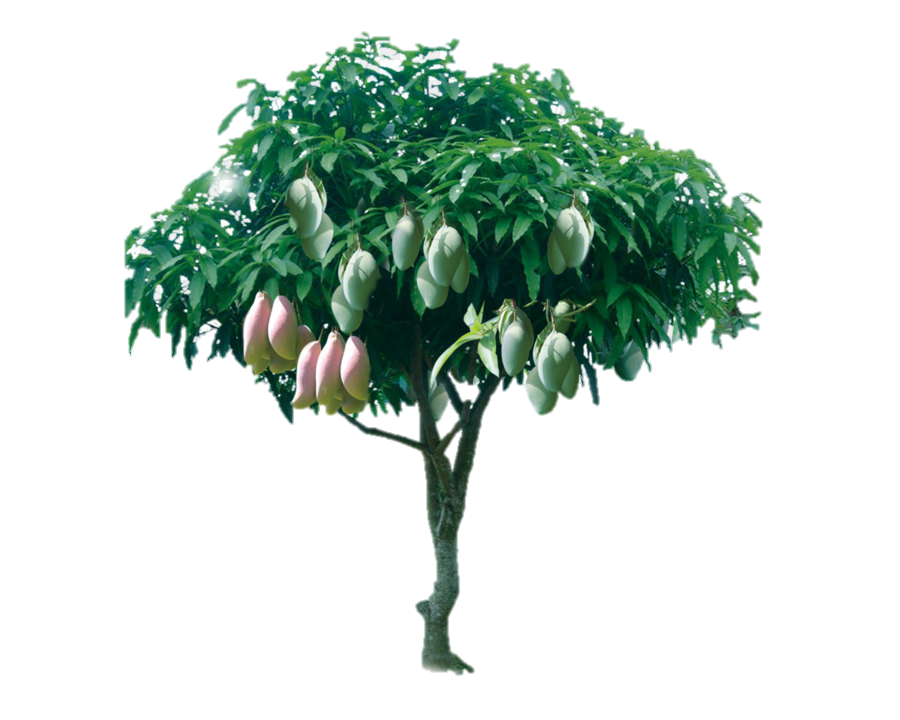 Xoài, ổi, đu đủ… là các loại trái cây ở vùng nào?
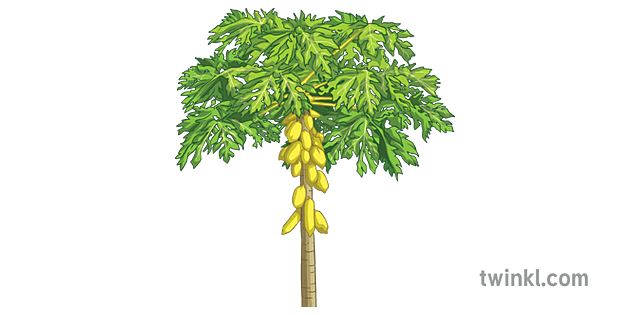 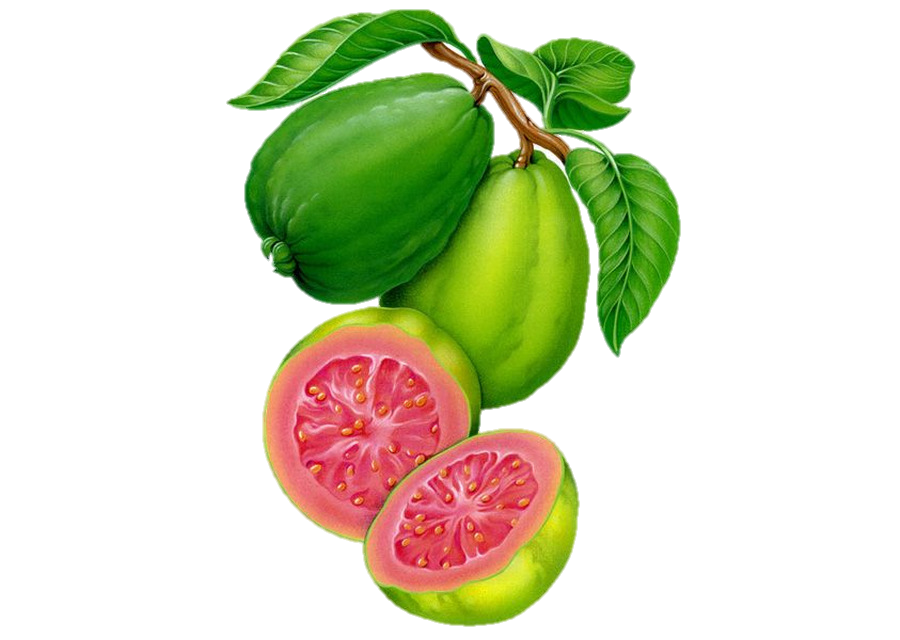 Đây là gì?
đ
ớ
i
n
h
i
ệ
t
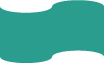 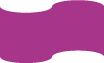 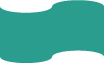 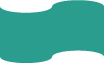 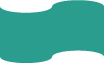 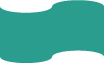 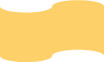 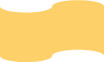 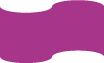 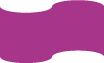 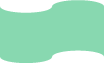 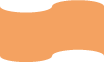 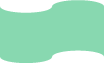 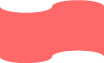 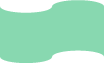 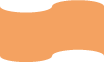 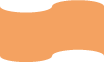 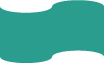 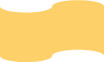 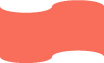 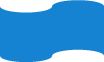 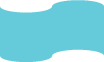 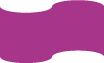 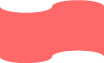 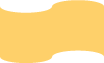 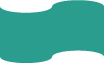 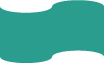 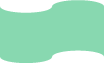 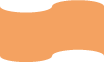 Câu số 6
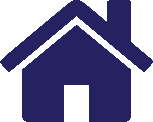 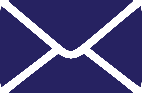 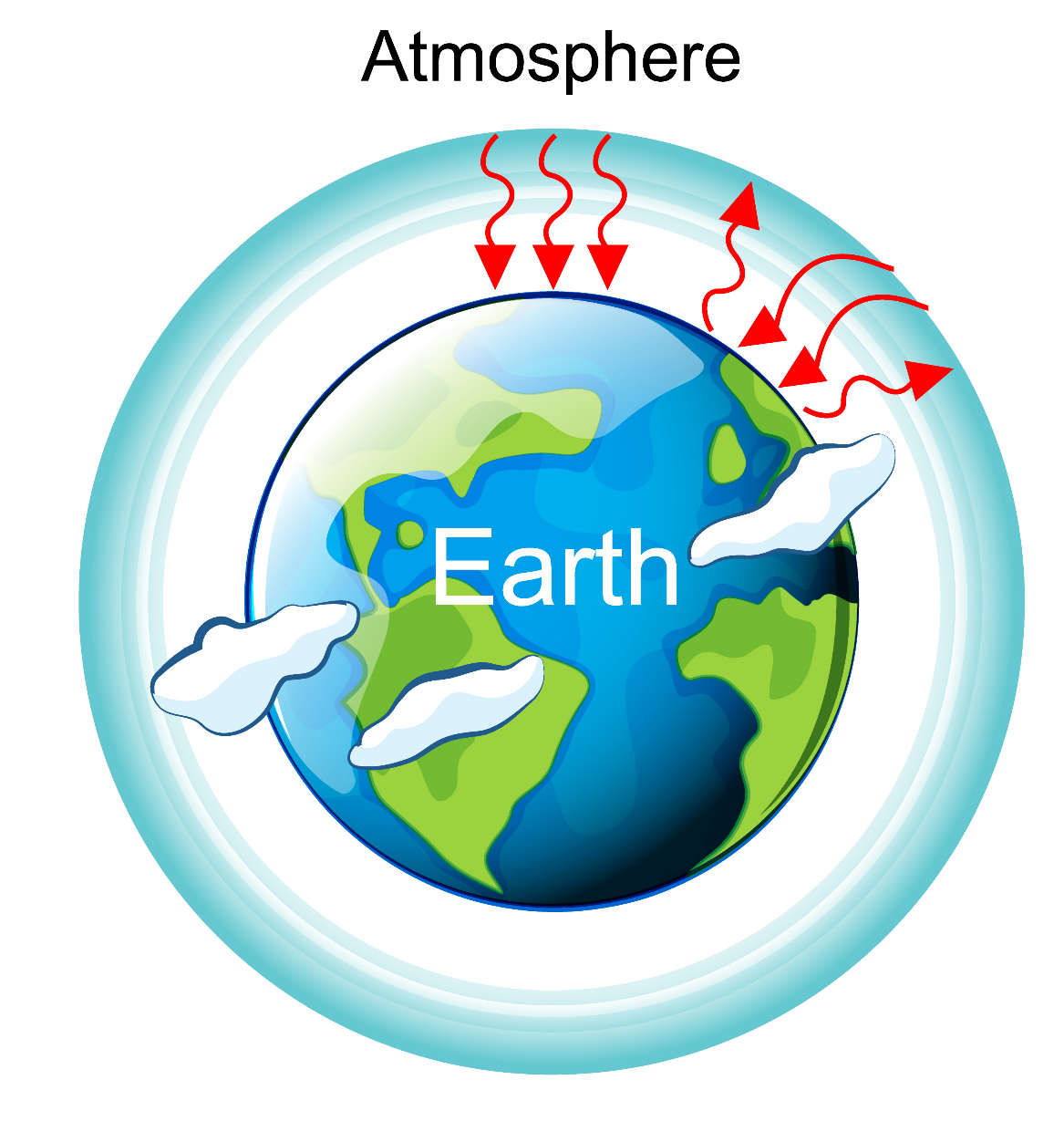 Lớp khí có thể bao bọc xung quanh một thiên thể có khối lượng lớn và nó được giữ lại bởi trọng lực, được gọi là gì?
Đây là gì?
q
k
y
n
h
í
u
ể
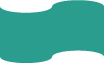 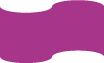 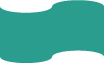 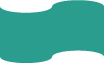 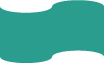 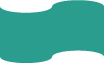 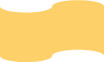 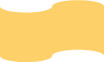 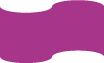 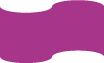 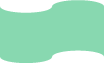 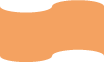 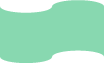 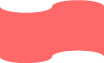 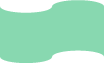 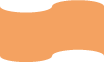 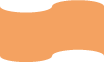 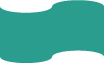 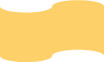 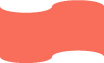 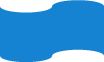 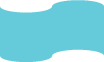 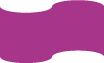 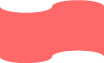 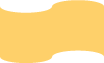 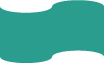 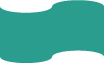 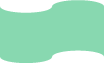 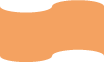 Câu số 7
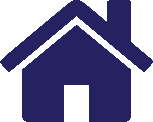 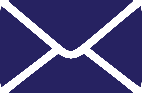 Sa mạc lớn nhất hiện nay là sa mạc nào?
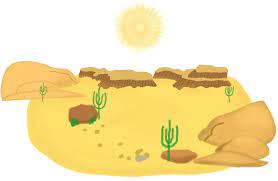 Đây là gì?
N
a
c
C
m
ự
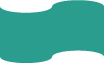 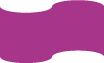 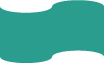 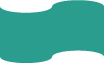 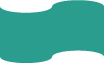 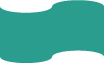 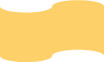 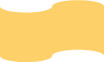 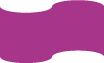 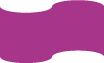 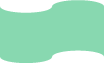 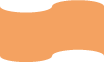 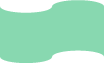 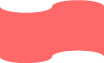 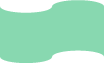 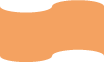 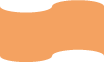 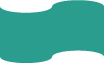 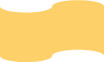 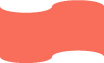 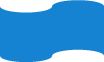 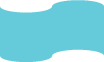 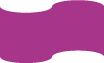 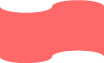 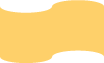 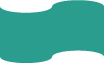 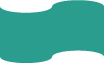 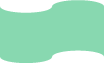 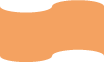 Câu số 8
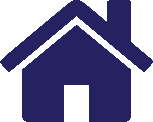 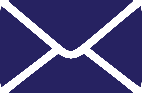 Yếu tố ảnh hưởng lớn nhất đến sự phân bố thảm thực vật của trái đất?
Đây là gì?
h
ậ
k
h
u
í